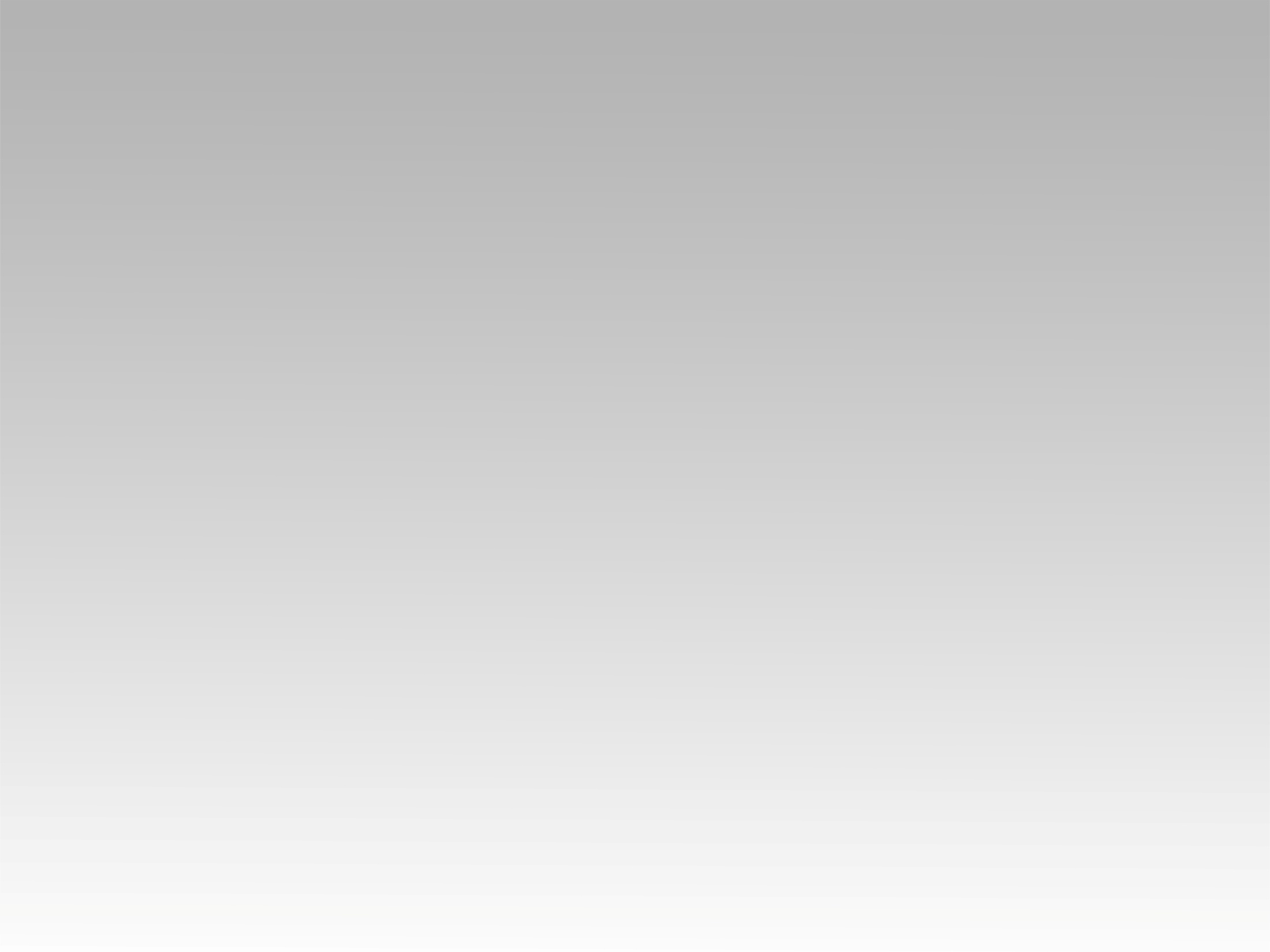 ترنيمة 
نحن جايين ليك
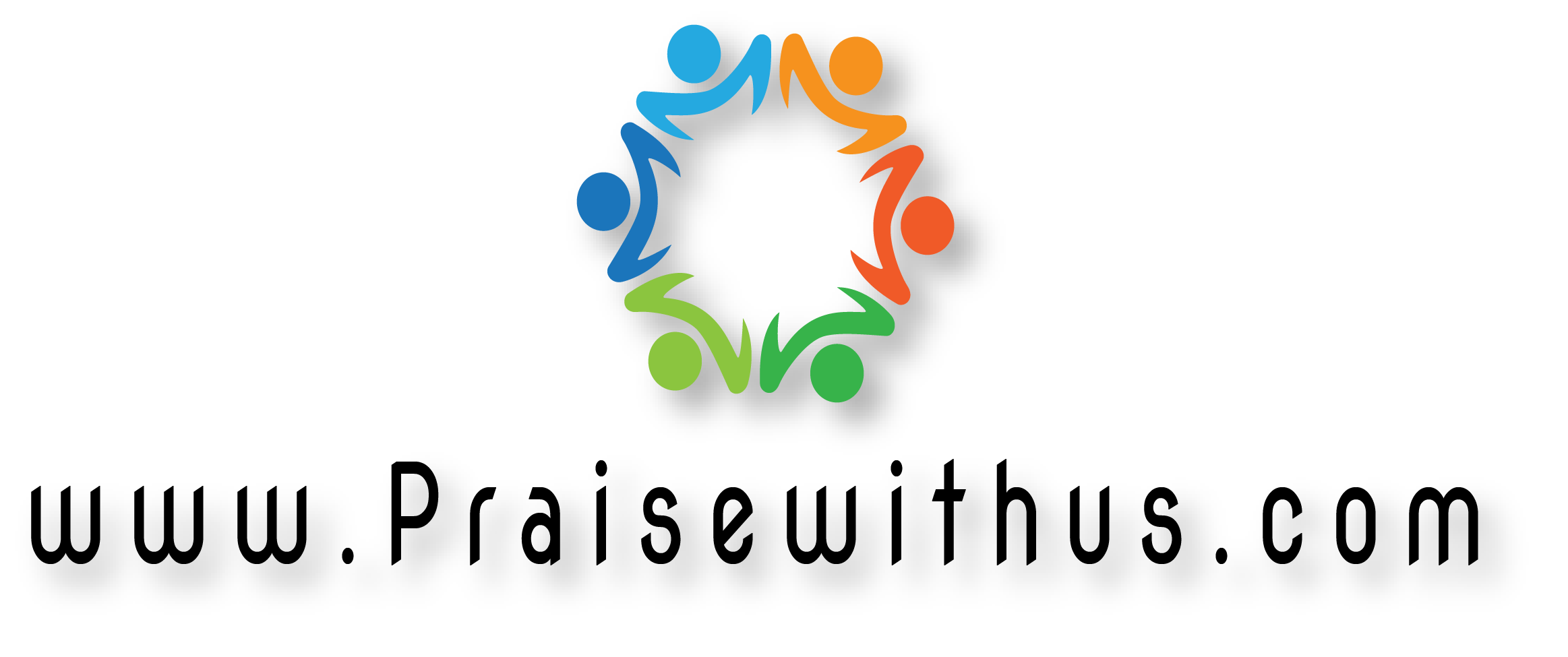 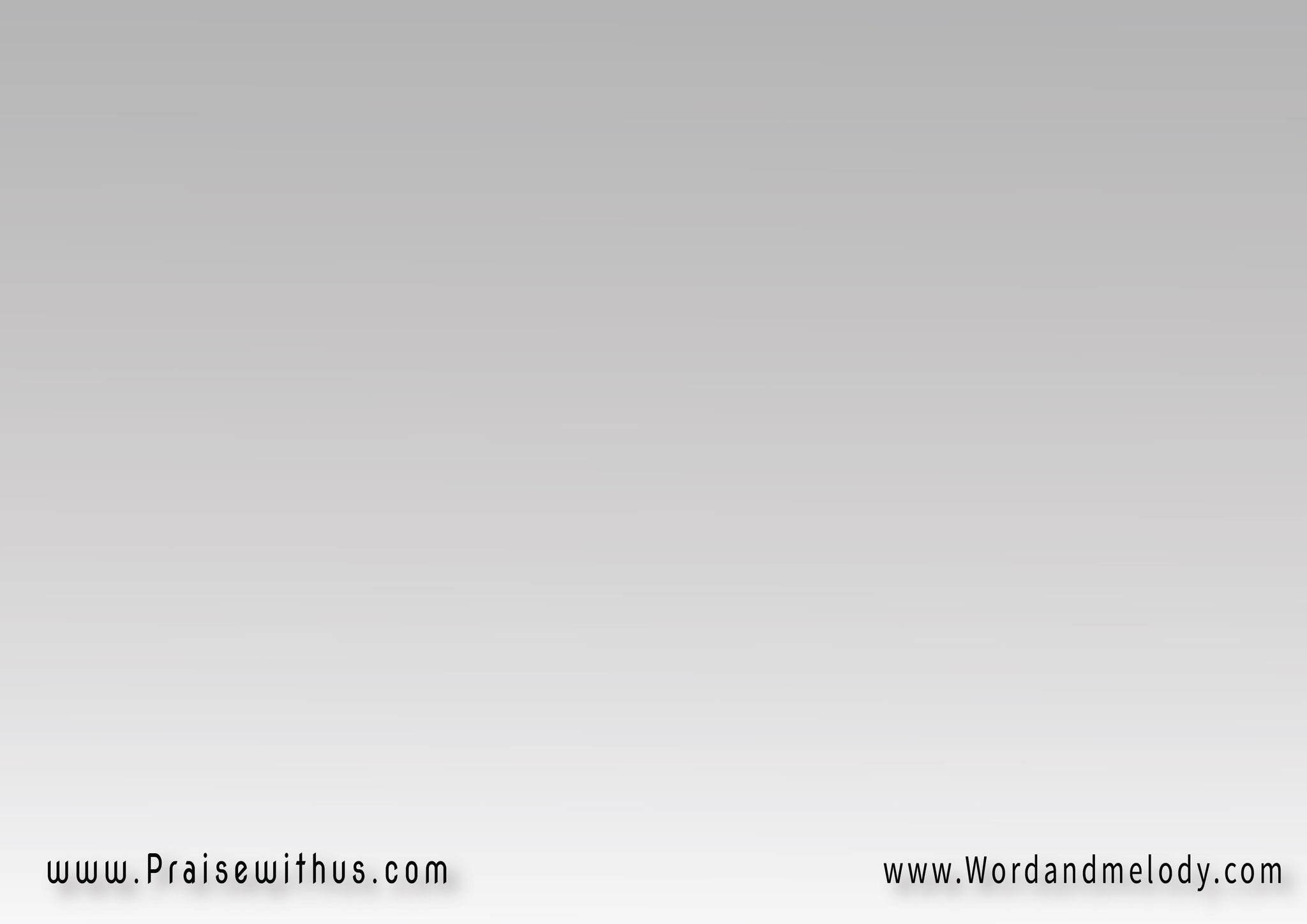 1- 
إحنا جايين ليك 2 
بكل شوق جايين ليك
تحت الصليب راكعين ليك
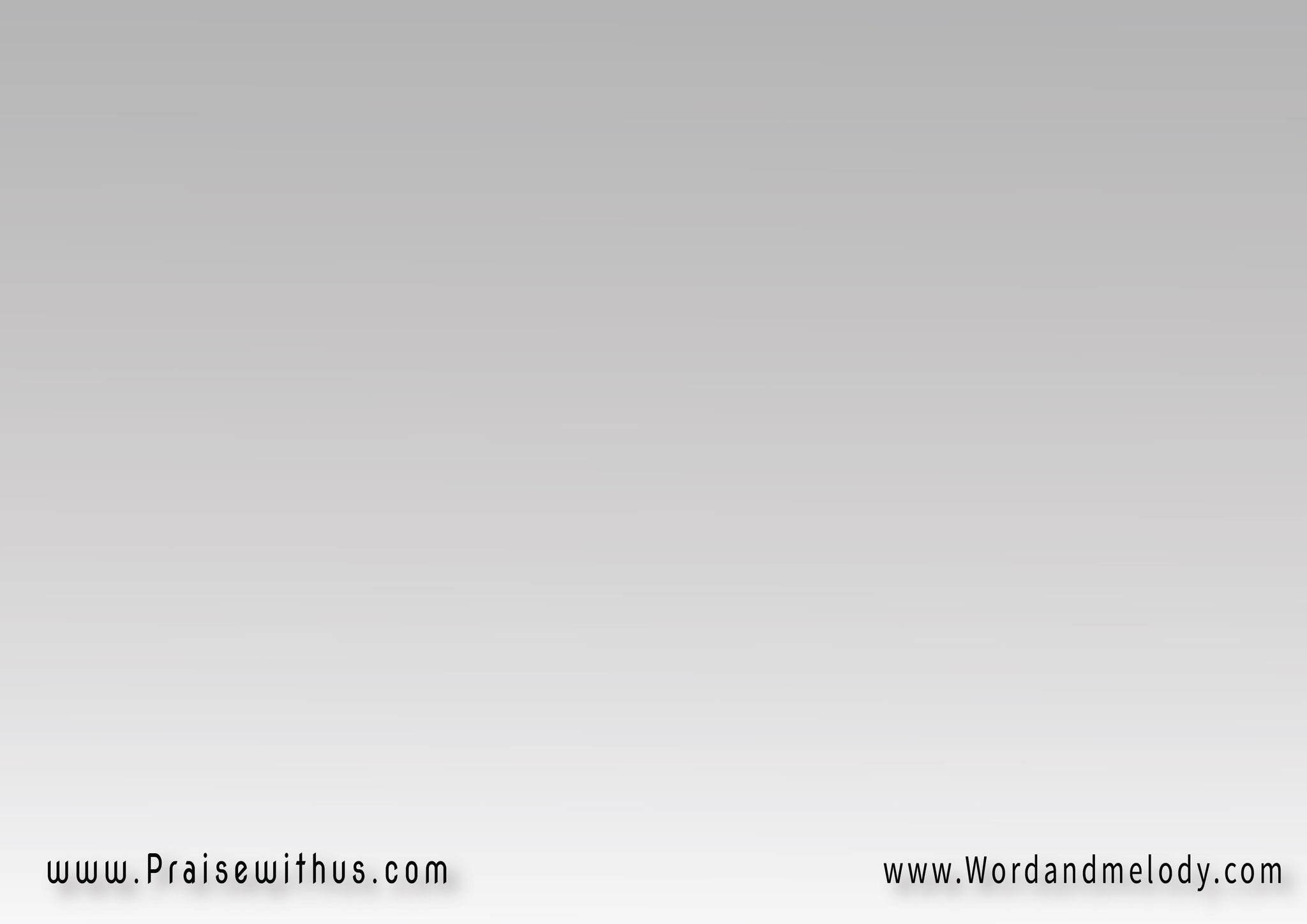 ملك الملوك 
(هو يسوع )2 
حنغني ليك ونعظمك
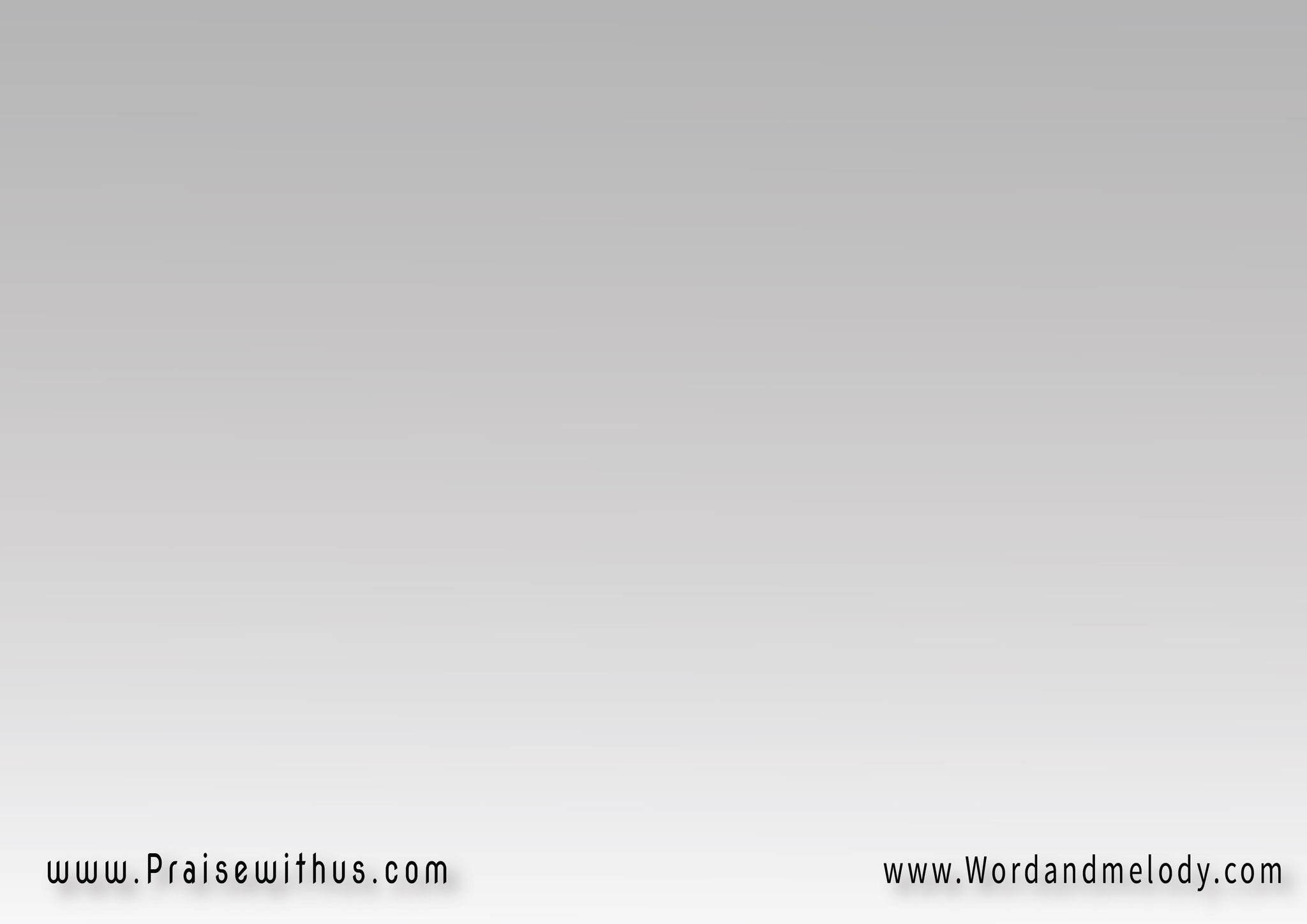 -2
إحنا فرحانين 2 
وسط الصعاب فرحانين
وفي يسوع منتصرين
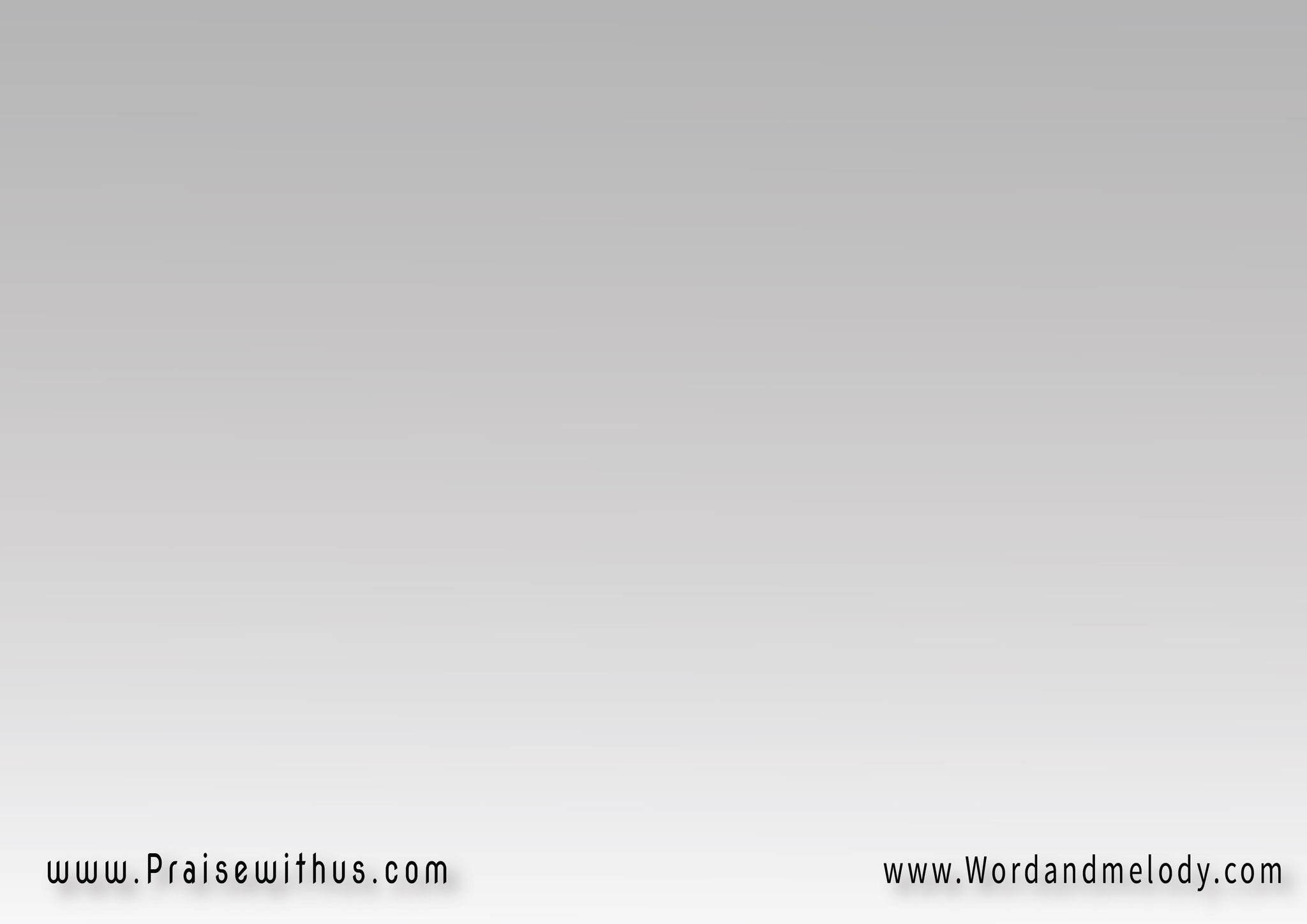 سر الفرح 
(هو يسوع )2 
حنغني ليك ونعظمك
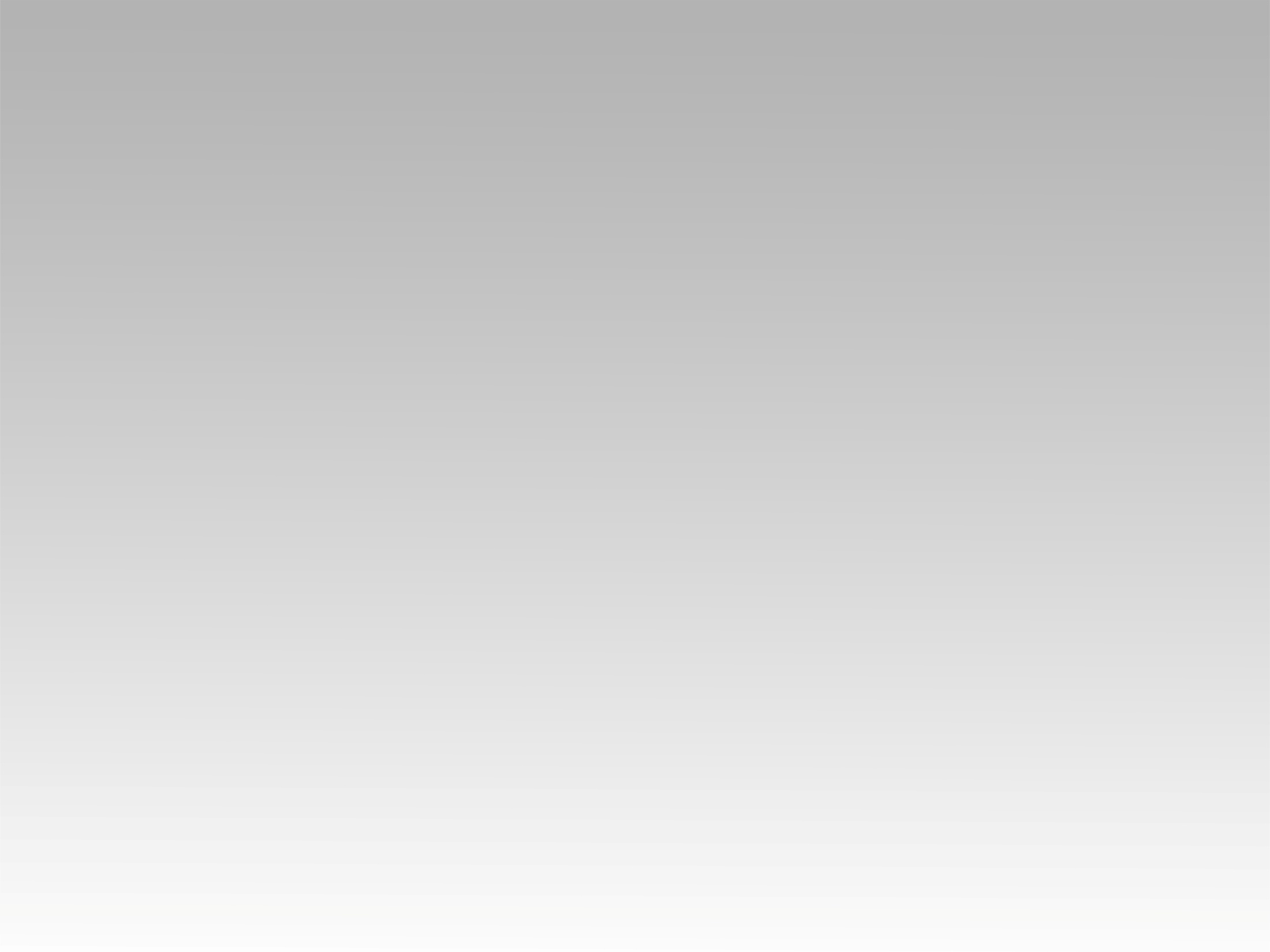 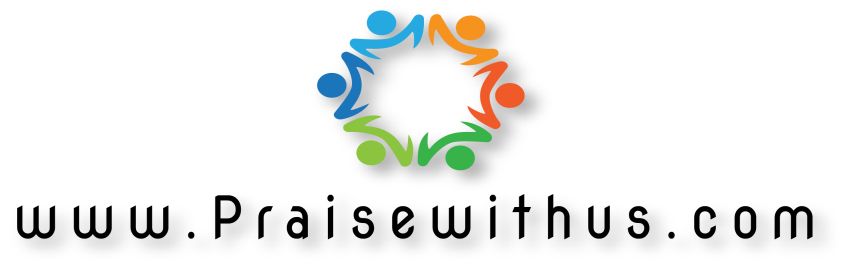